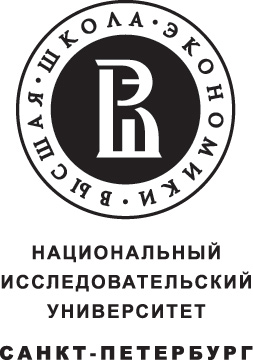 Научная публикация:от исследования к статье
Демин Максим 
НИУ ВШЭ-Санкт-Петербург
Факультет социологии
mdemin@hse.ru
Методология исследования в научной и учебной деятельности
НИУ-ВШЭ – Нижний Новгород, 
10 октября 2013
Зачем люди пишут статьи?
Журнал: что это? 
Публикационное поведение: как вести себя хорошо? 
Цитировать: «зачем» и «как»?
Академическая доблесть
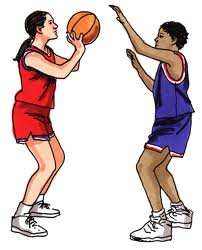 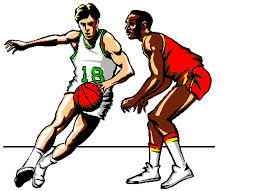 Главное правило:
«Обрати самое серьезное внимание на то, чтобы одеваться так, как  все  уважающие себя люди твоего возраста оделись бы, идя туда, куда идешь ты».
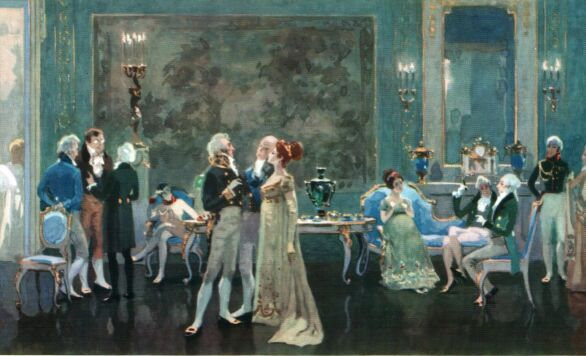 Филип Чистерфильд 
(1694-1773)
 «Письма к сыну»
Журнал - это средство коммуникации и распределения престижа
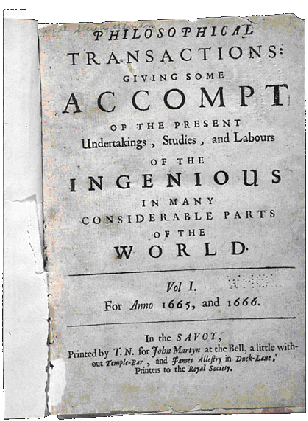 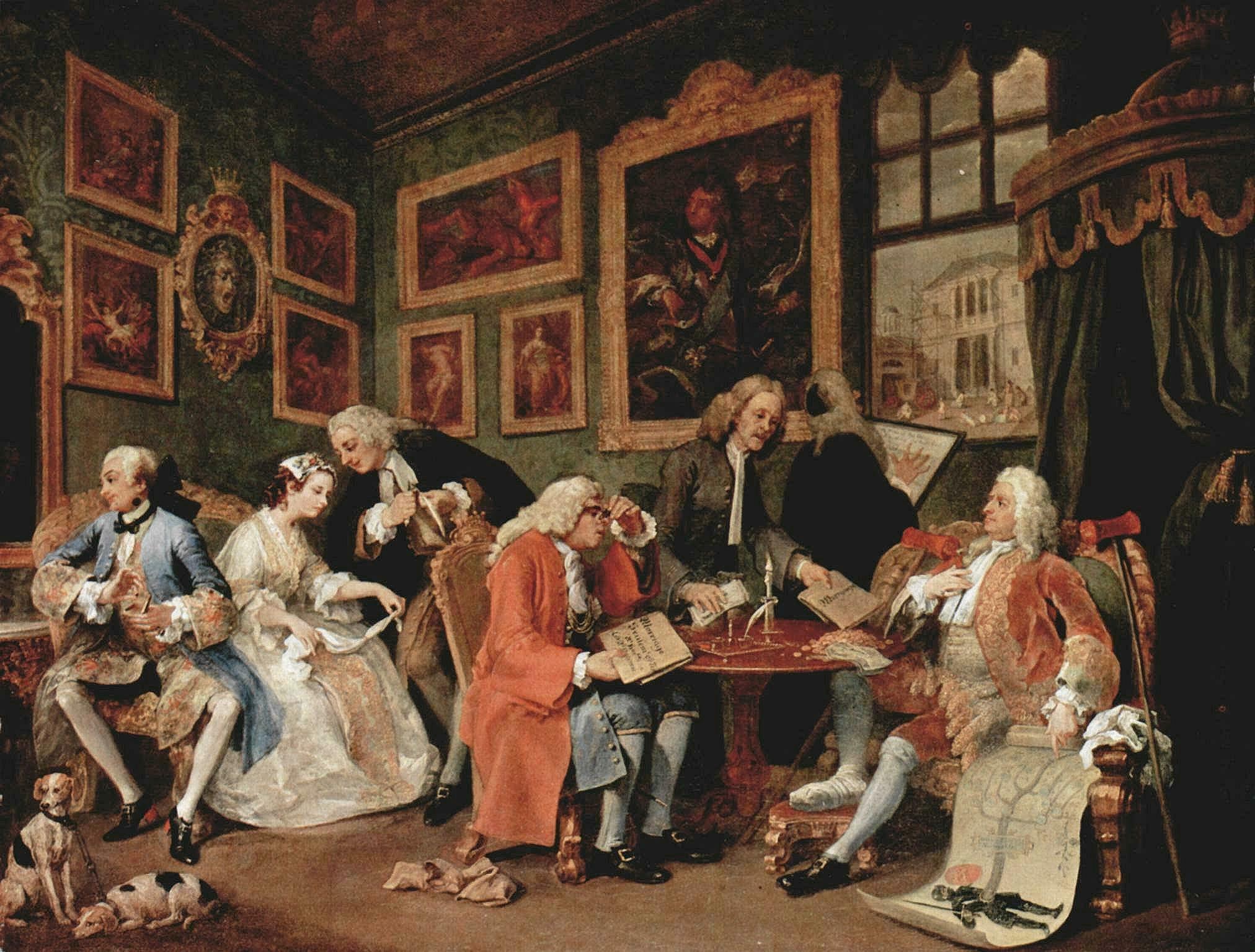 Как формируется журнальный портфель?
Научные сети
Перепроизводство научного знания
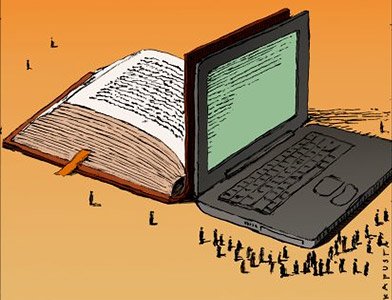 Кирчик О. И. «Незаметная» наука: паттерны интернационализации российских научных публикаций
Журнал-трибуна
Журнал-арена
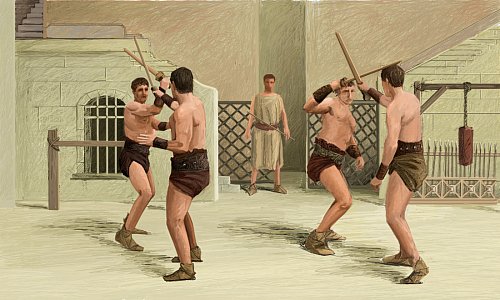 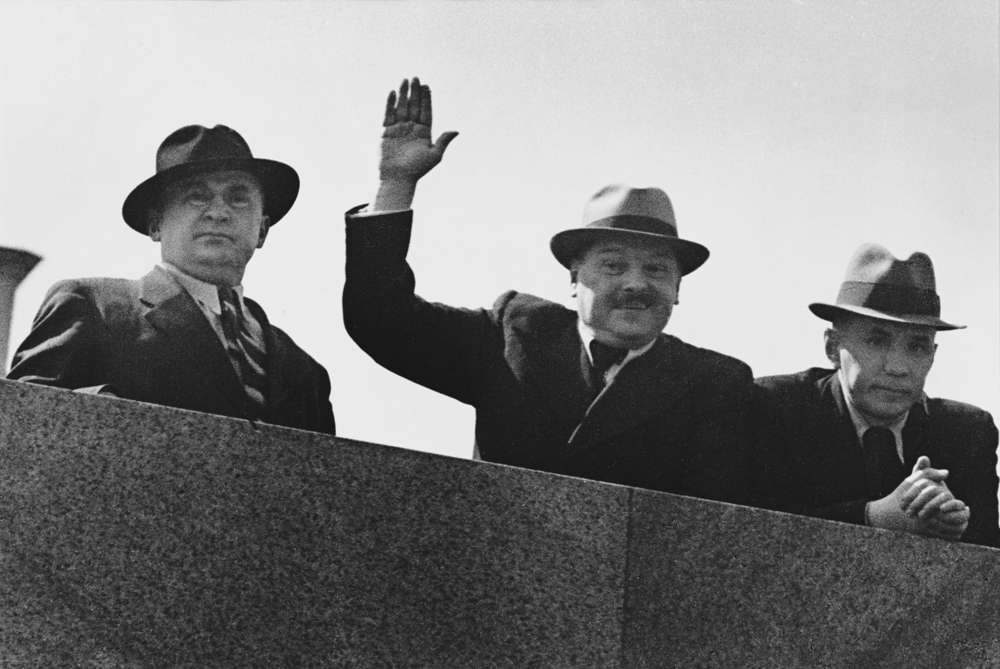 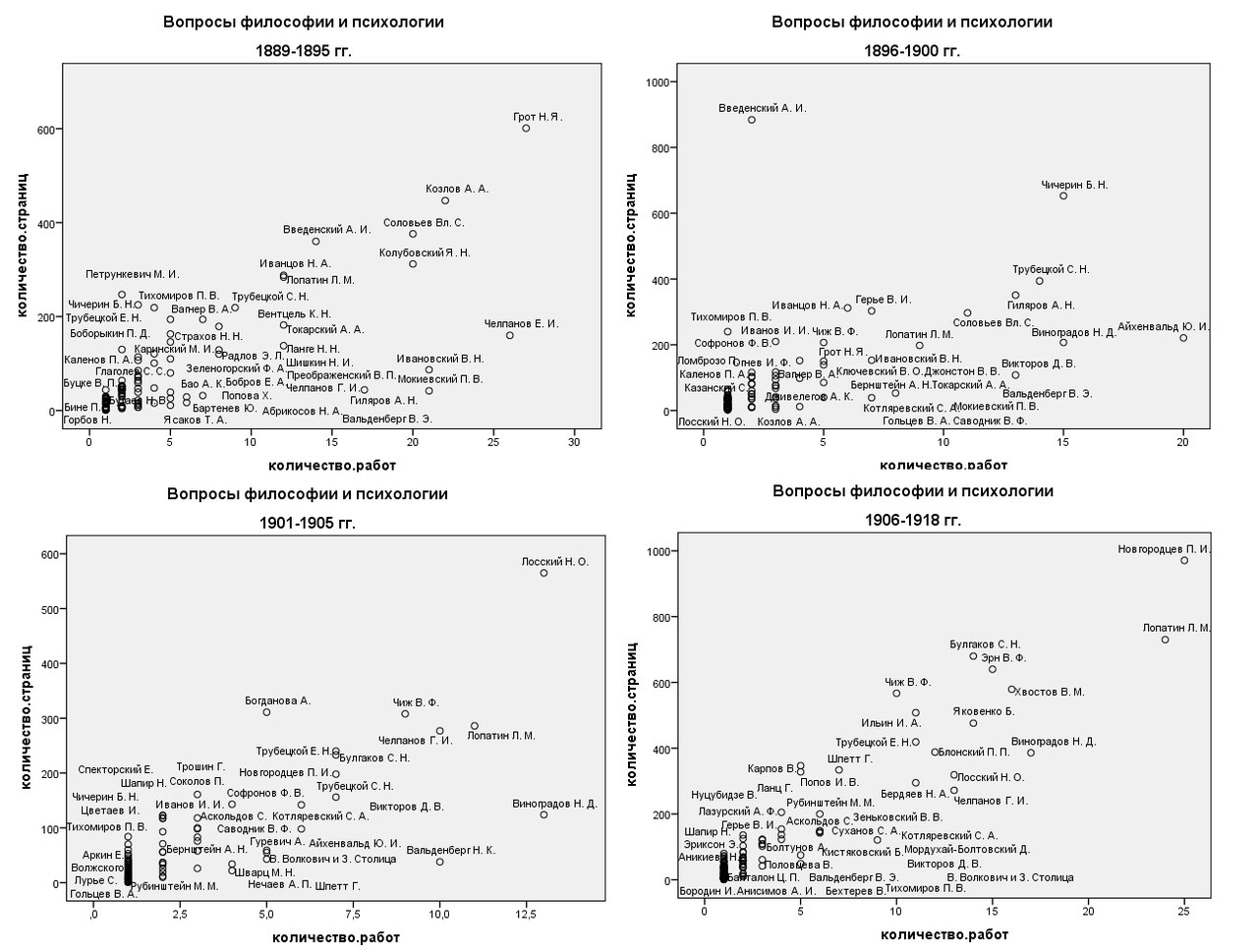 Фотиади М.Ф. Курсовая работа «Русская философия в революционную эпоху: 
наукометрический анализ философской периодики первой половины XX века»
Цитировать: «зачем» и «как»?
Цитирование как поведенческая стратегия 
Ссылка как сигнал
Цитата и «эффект присвоение»
Михаил Локшин «Использование научного метода в российских исследованиях в области бедности» // Полит.ру
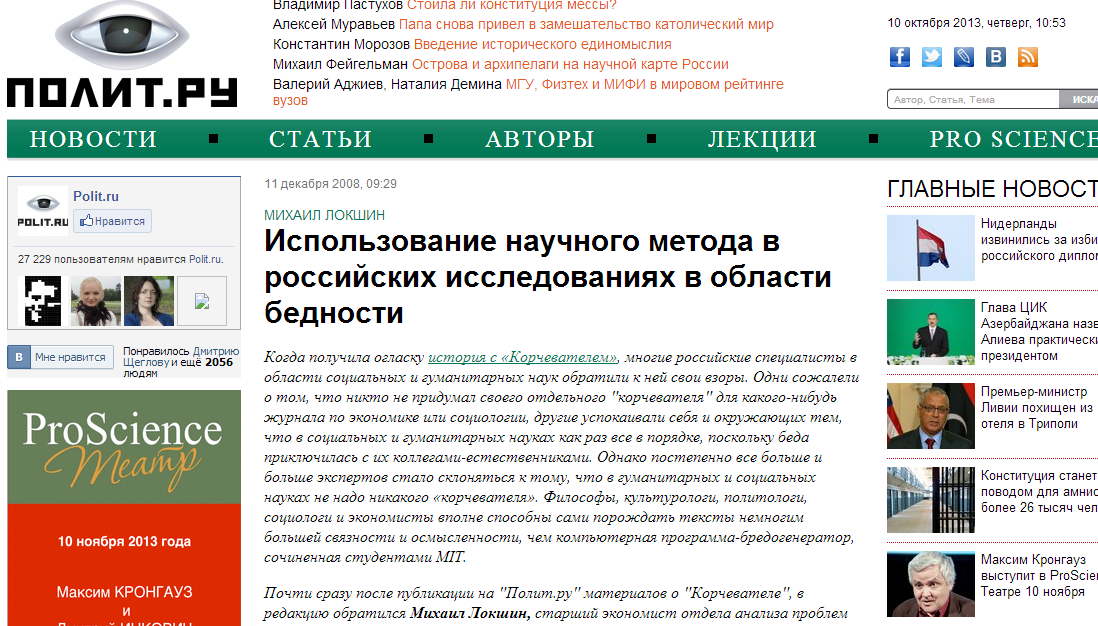 Самоцитирование: pro et contra
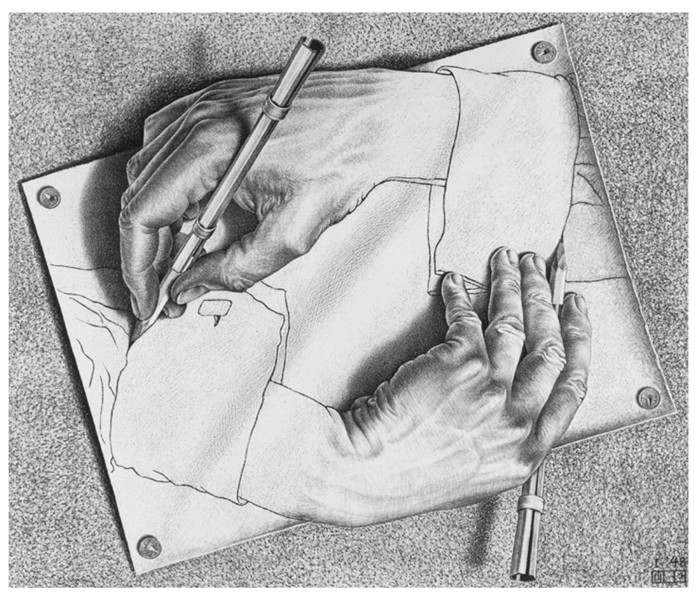 Литература
Радаев В.В. Как организовать и представить исследовательский проект: 75 простых правил / М.: ИНФРА – М, 2001.
Эко У. Как написать дипломную работу (Пер. с ит. Е.Костюкович) М.: Университете книжный дом, 2003
The Craft of Research (Chicago Guides to Writing, Editing, and Publishing), Booth W.C., Colomb G.G., Williams, 3 Ed. Chicago, 2008
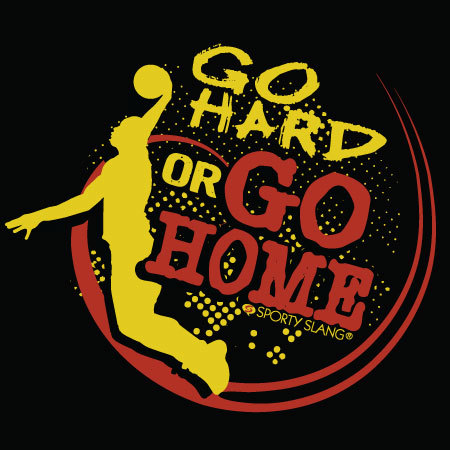